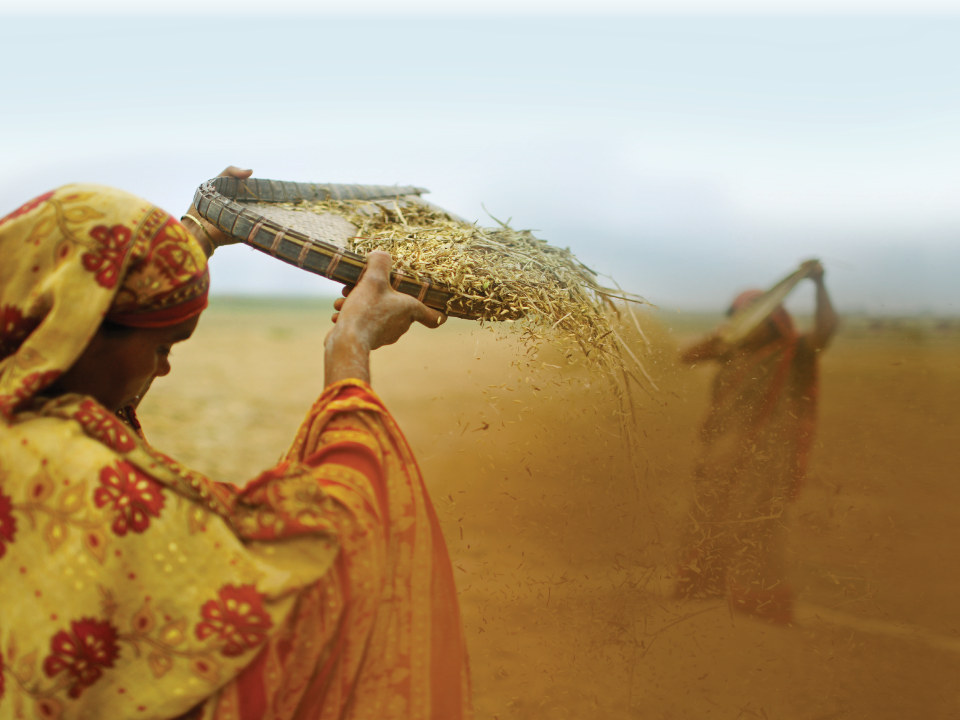 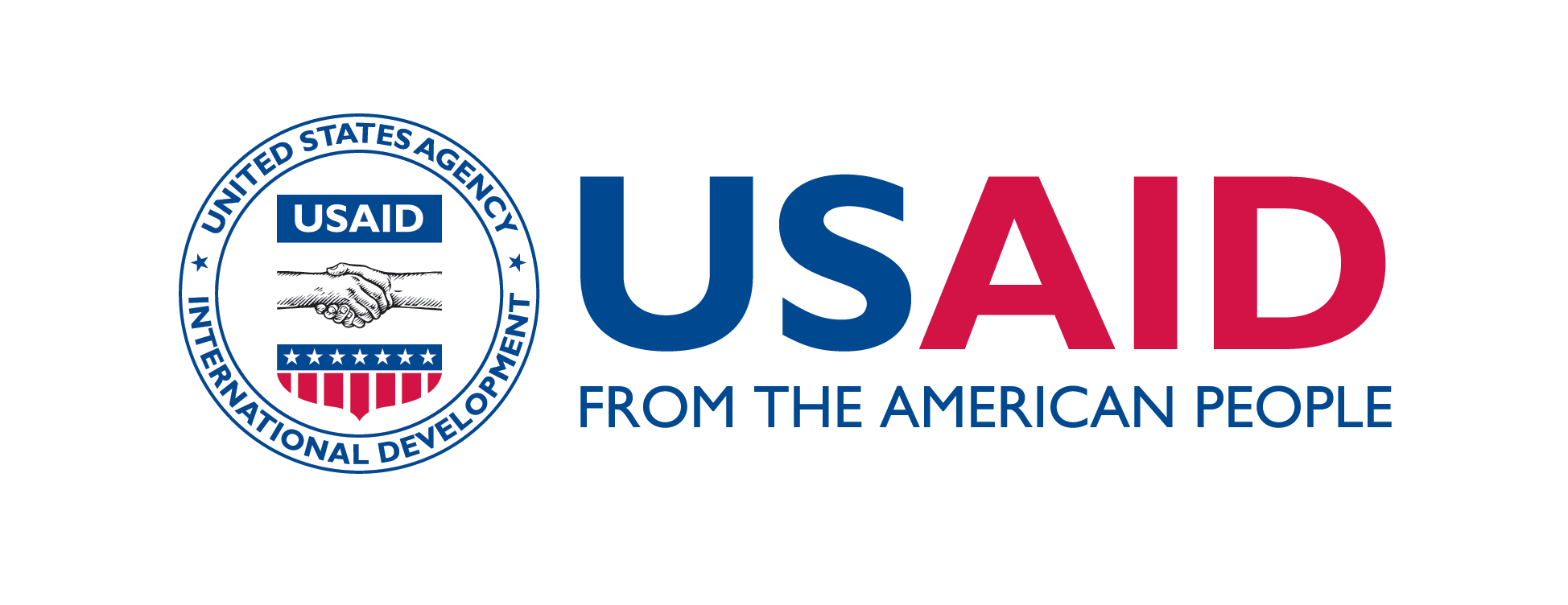 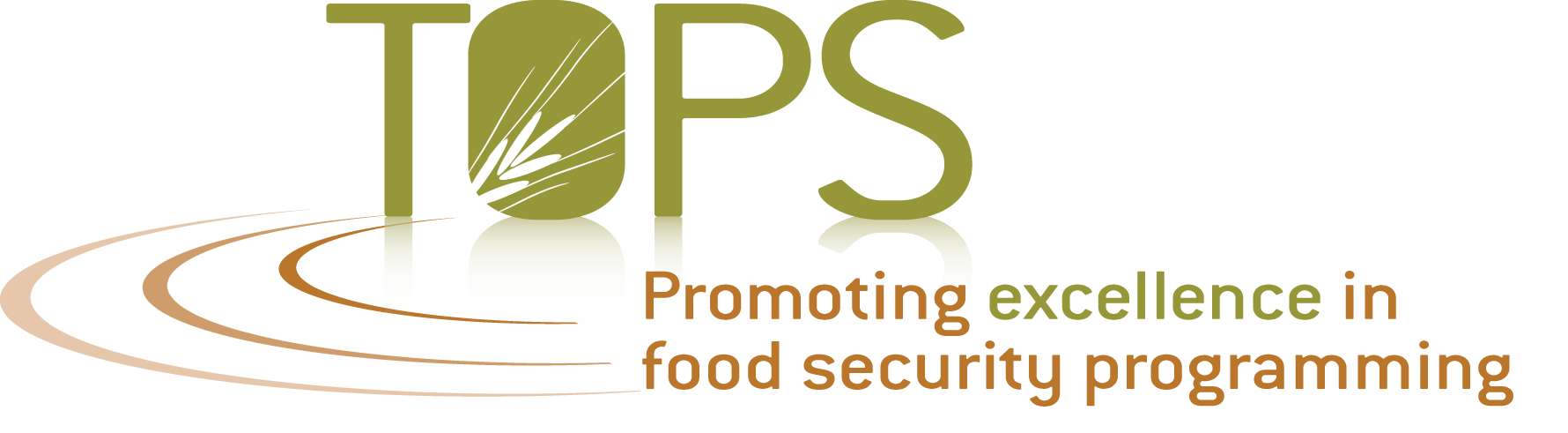 Designing programming to improve feeding practices for infants, young children and women
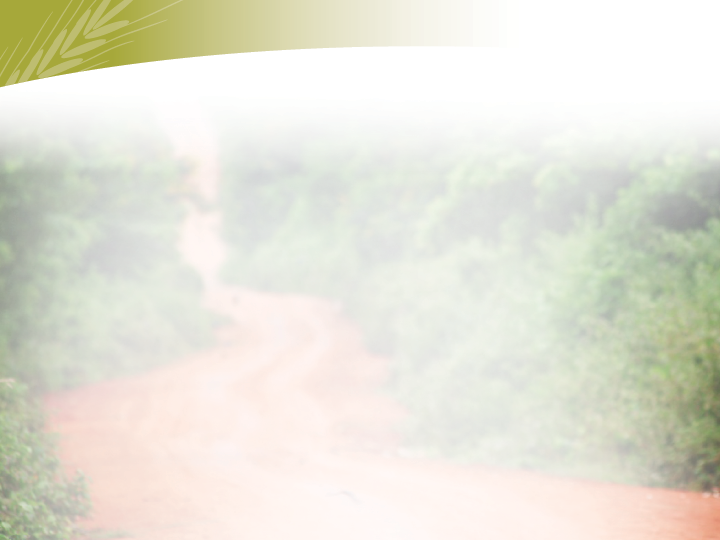 Nutrition: Session 1
Looking at data using the 
Nutrition Program Design Assistant (NPDA)*:

STEP 1 Indicators
IYCF 
Micronutrients

NPDA Reference Guide: 
http://www.coregroup.org/storage/documents/
Workingpapers/NPDA_RefGuide)web.pdf

NPDA Workbook:
http://www.coregroup.org/storage/documents/Workingpapers/NPDA_workbook_web.pdf
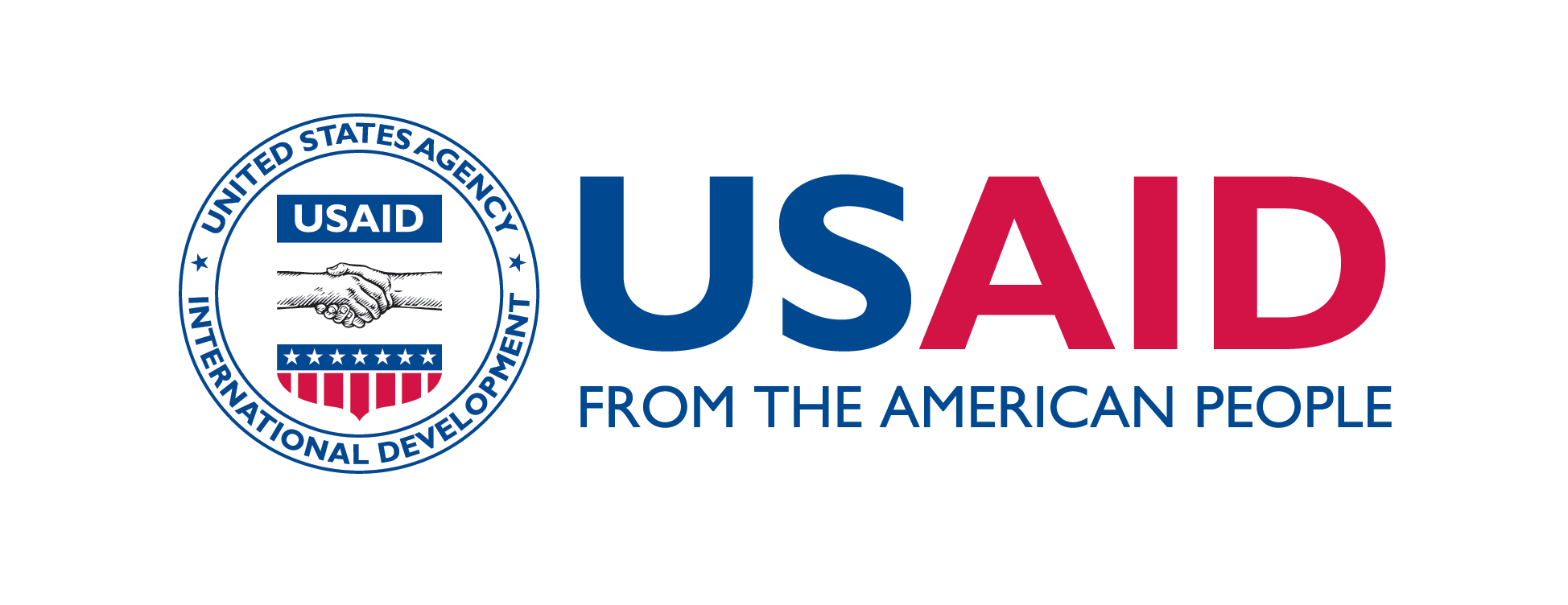 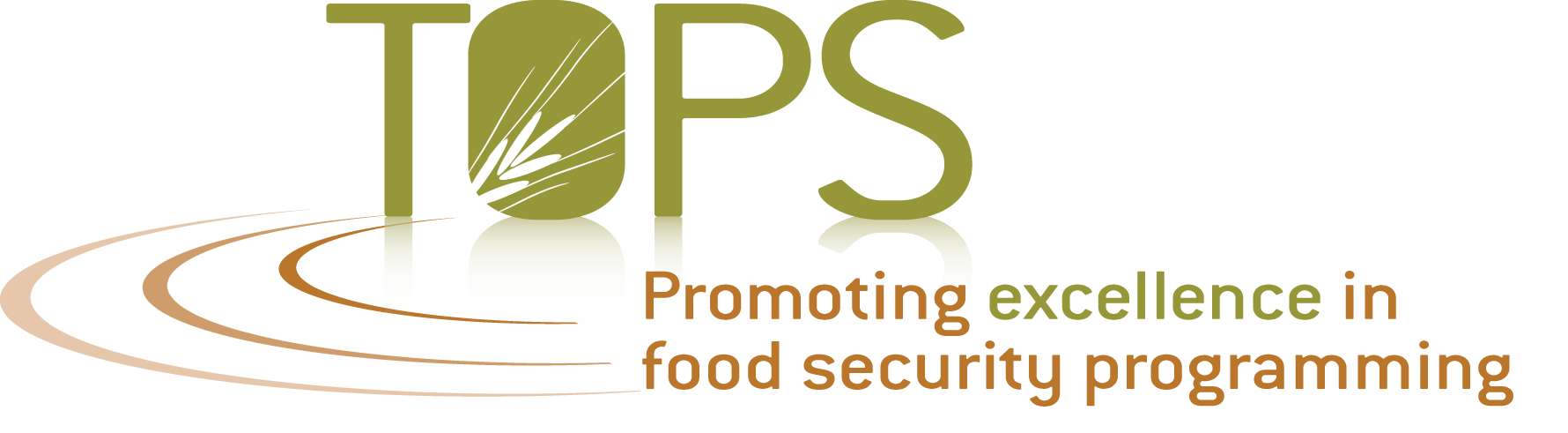 SESSION 1: LOOKING AT DATA TO DESIGN PROGRAMS

Prioritizing IYCF Practices by looking at IYCF Indicators

Small group work instructions:  
Look at the data for Group A or Group B on the handout.  Which practices does your group feel are very low?  Why did you choose these?  (Note: choose just a few.)
 
Examples from small group presentations:

% of infants 0-5 months of age who are exclusively breastfed
 
% of children 6-23 months of age who receive the minimum acceptable diet.  Note this is a composite indicator which is a combination of:

Diversity of diet  (low)
Frequency of feeding (lower)
% of children 6-23 months of age that are sick (with diarrhea) who were offered MORE fluids (including breast milk) during the illness
 
% of children 6-23 months of age that are sick (with diarrhea) who were offered the SAME or MORE food during the illness
 
% of children born who were put to the breast within 1 hour of birth
 
% of children 6-23 months of age who ate iron-rich foods in the previous 24 hours
 
% of children 6-23 months of age who received  Vitamin A supplement in previous 6 months

% of children 6-59 months of age with anemia
Small group work continued: 
Among the recommend infant and young child feeding practices, which does your group feel are being done by a good percentage of women? (Note: choose just a few.)
 

% of children 12-15 months who continue to be breast fed
 
% of infants 6-8 months receiving solids or semi-solids or soft food
 
% of children 6-23 months of age sick (with diarrhea) who were offered the SAME or more amount of food during the illness
Small group work:  Which two practices (for any reason) would you suggest be prioritized for additional emphasis by a project?  Why?
 
Exclusive breastfeeding 0-5 months:  it’s cheap (and easy to promote among poor families), no need for preparation, has a big statistically significant impact on child health and growth, has all the required nutrients, easy to digest, and can be expressed and used when mother is away.
 
Children 6 to 23 months who receive a minimum acceptable diet (frequency, diversity, don’t forget about QUANTITY):  improving these practices should have a strong positive impact on child growth including reduction of stunting and improving weight gain, prevention of illness/disease, and overall normal growth and development.
Small group work continued:  Which two practices (for any reason) would you suggest be prioritized for additional emphasis by a project?  Why?
 

Early initiation of breastfeeding within 1 hour of birth: Because colostrum provides natural immunity for the child, which is important and has a long term positive impact on the health of the child and reduction of child mortality.
 
Feeding during illness: improvements in this practice may have a positive impact in reducing high infant mortality rates.
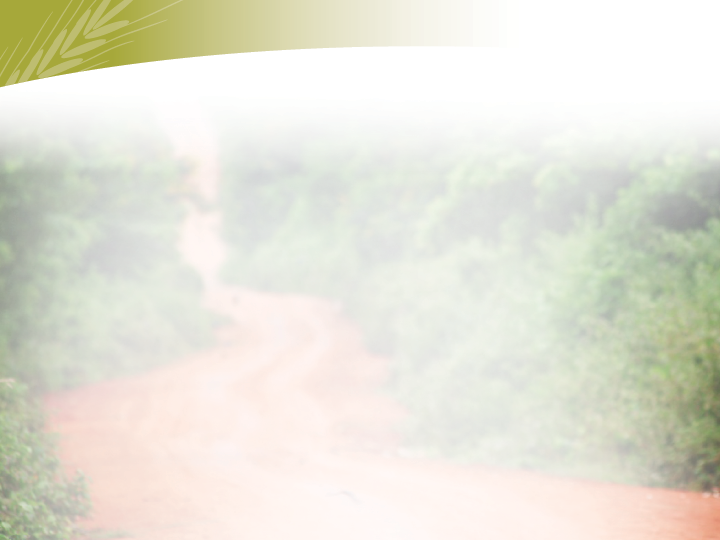 Optimal Complementary Feeding 
of Infants and Young Children
NOTE this is one way to remember key practices:

CONSISTENCY (e.g. of porridge)
FREQUENCY

QUANTITY  !!!!!!!!!!!!!!

QUALITY  (DIVERSITY)
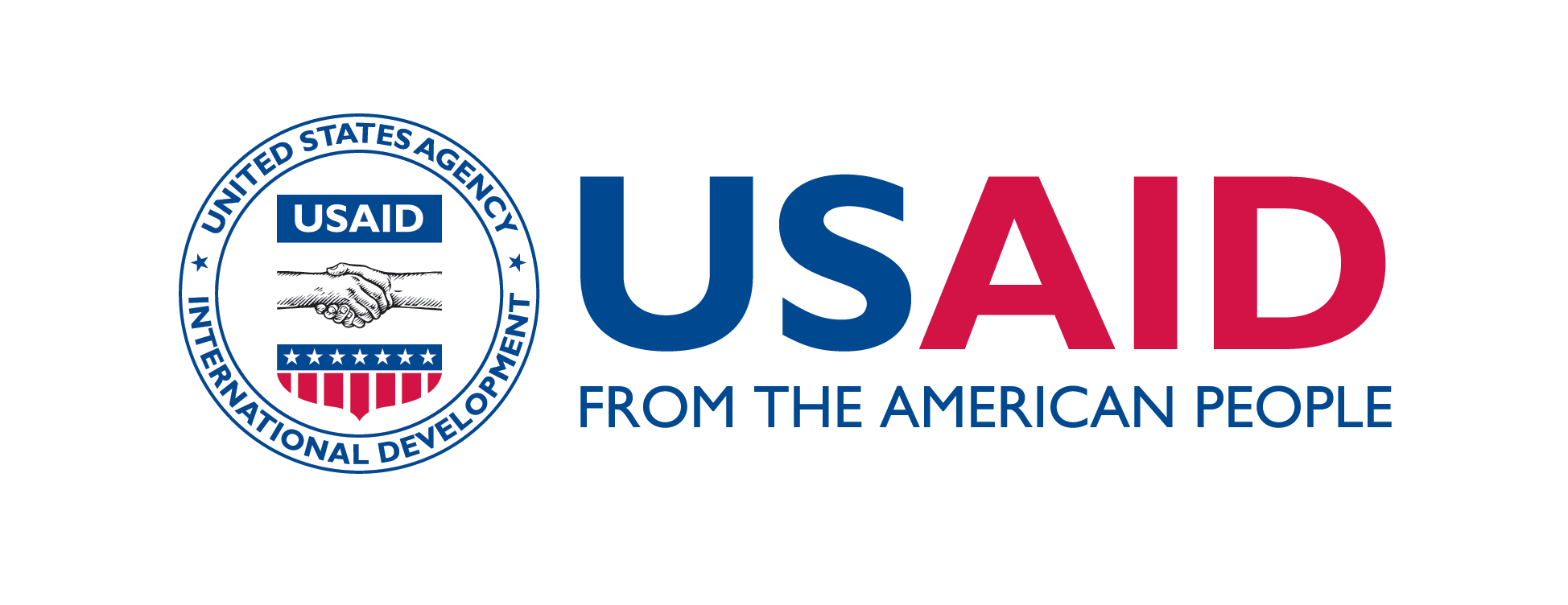 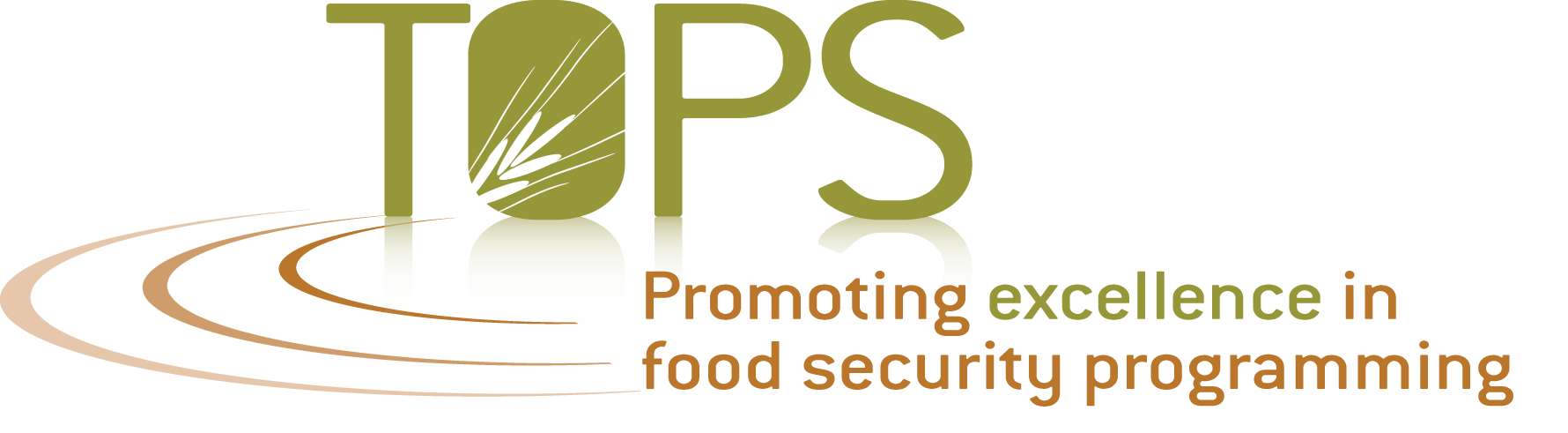 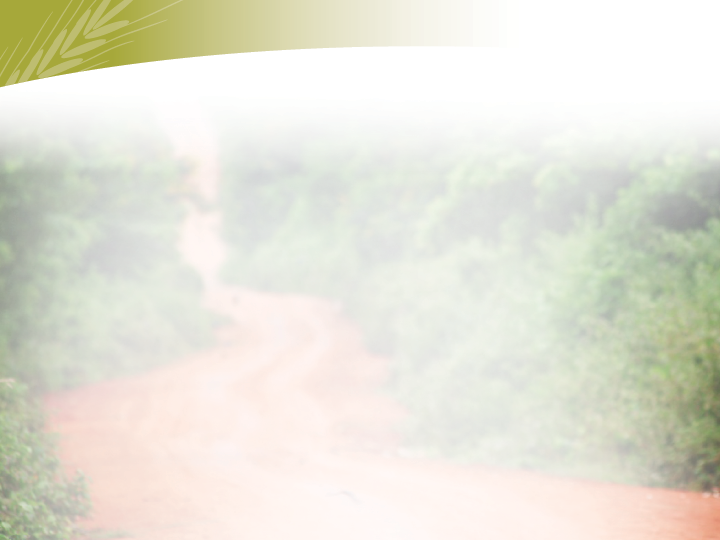 FATVAH: Another memory tool for promoting key complementary feeding practices

		F = Frequency
		A = Amount
		T = Thickness
		V = Variety
		A = Active feeding
		H = Hygiene
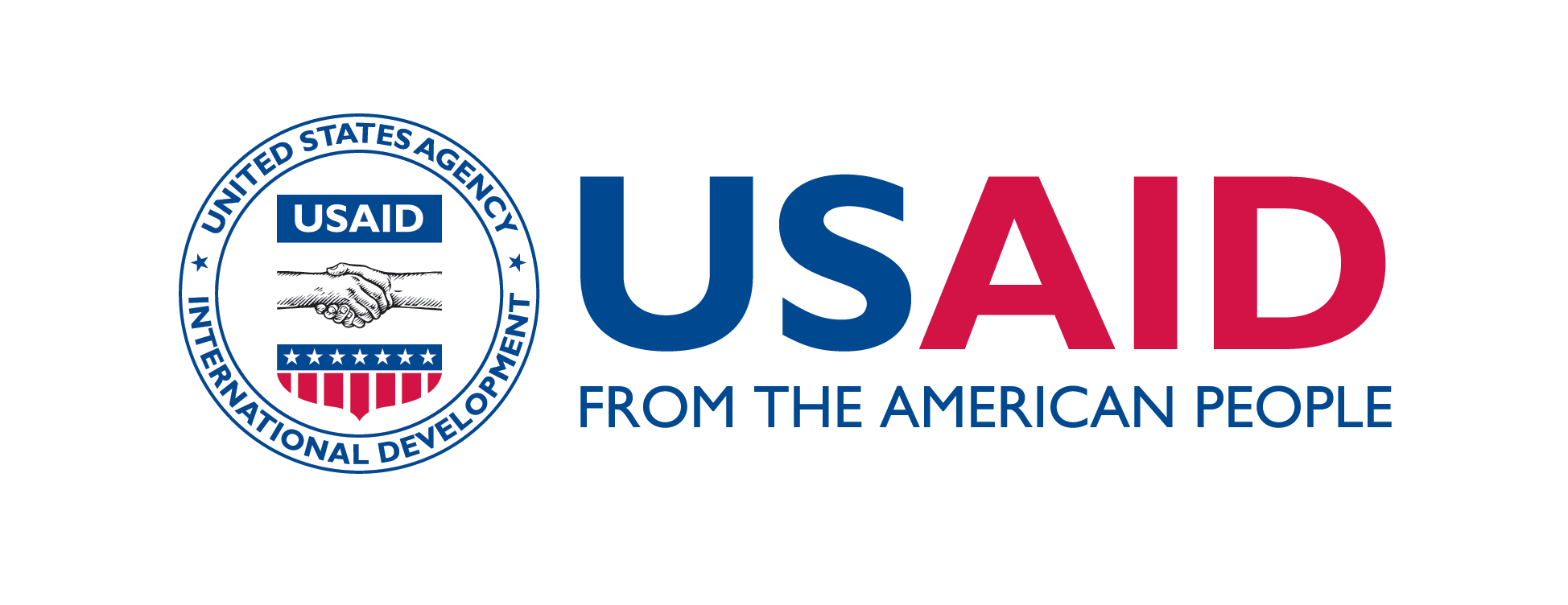 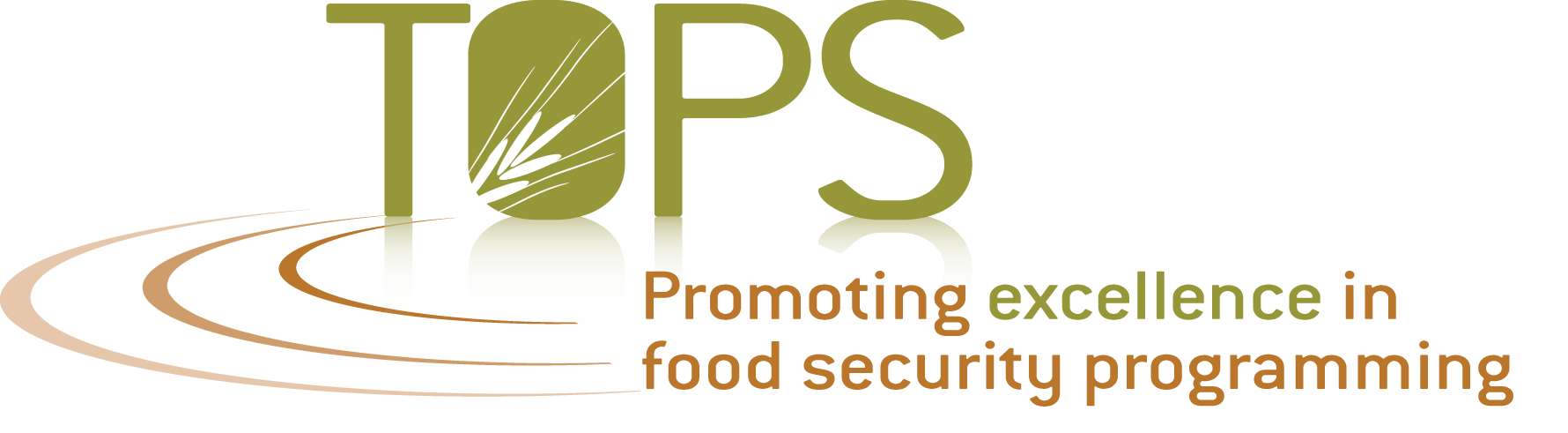 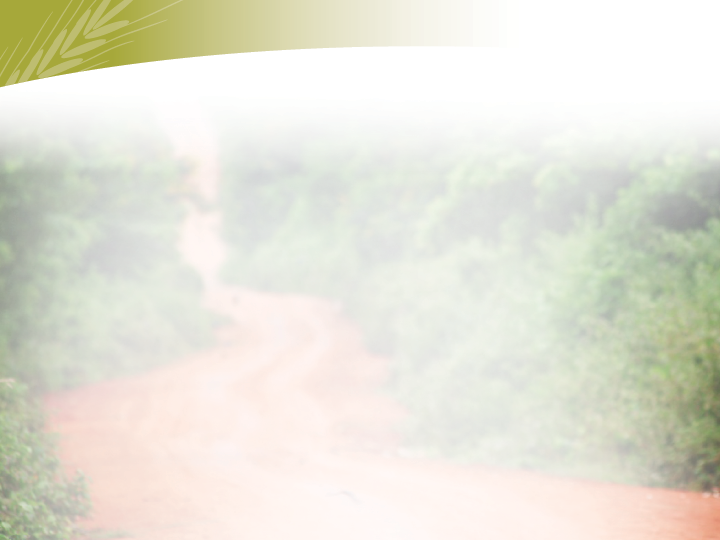 Importance of QUANTITY*
*Evaluation research of the Nutrition interventions in the integrated Nutrition and health Program II Areas of CARE India, Final Report January 28, 2008; Johns Hopkins Bloomberg School of Public Health for USAID.
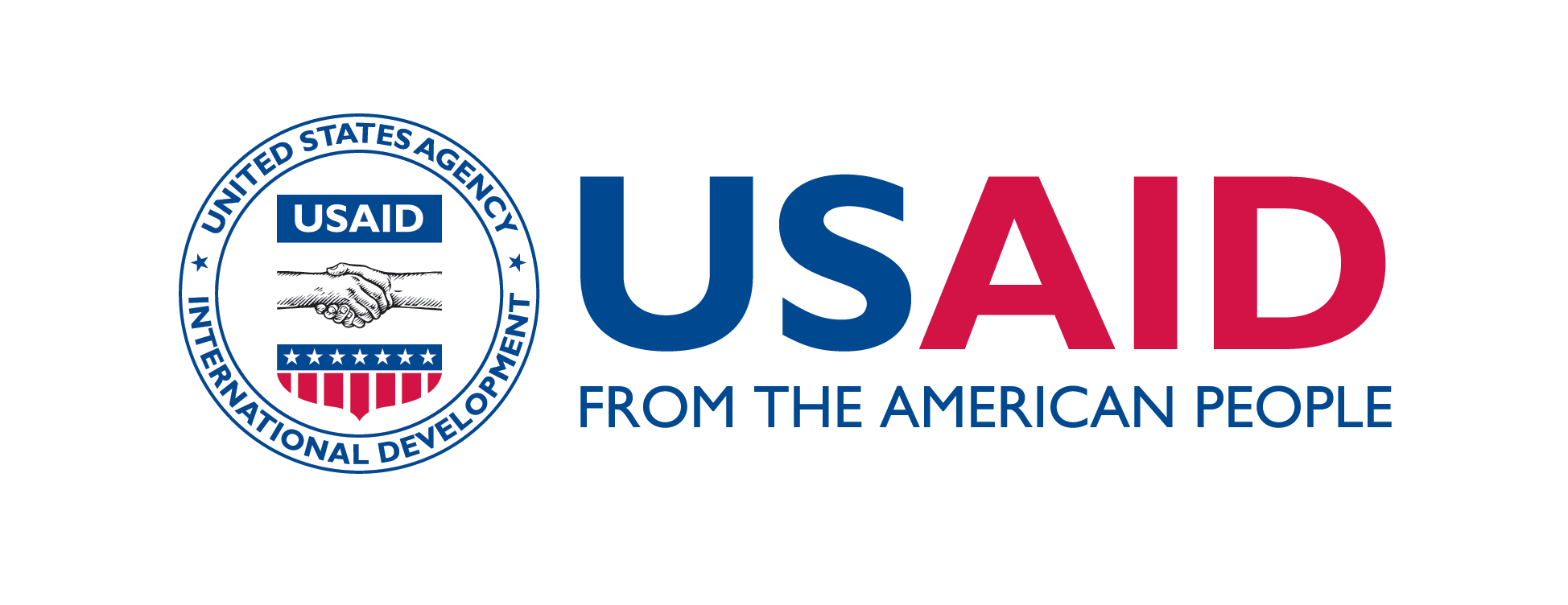 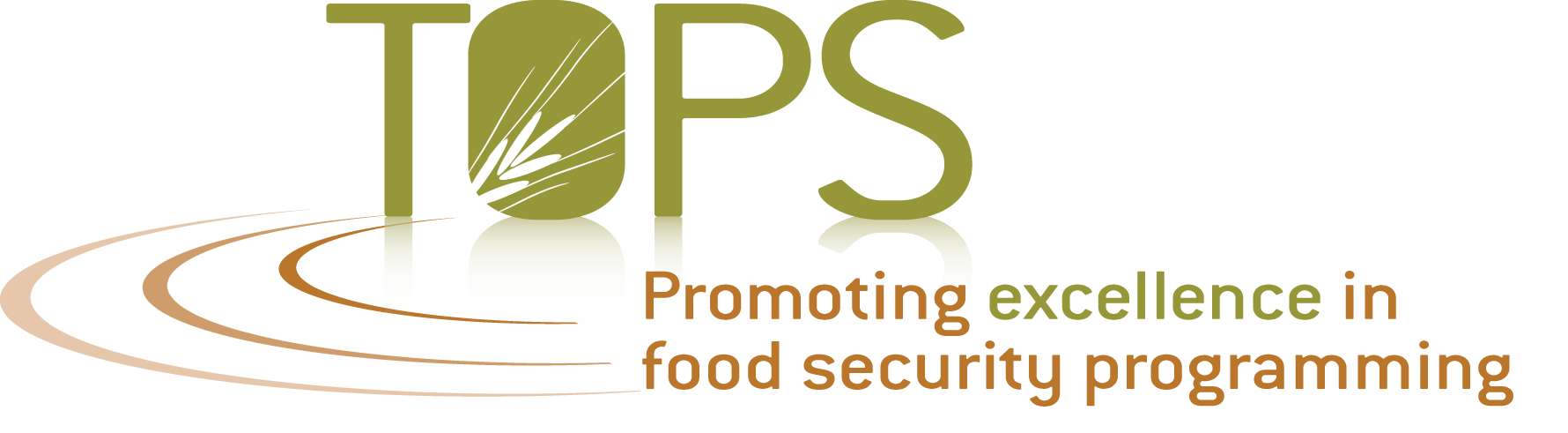 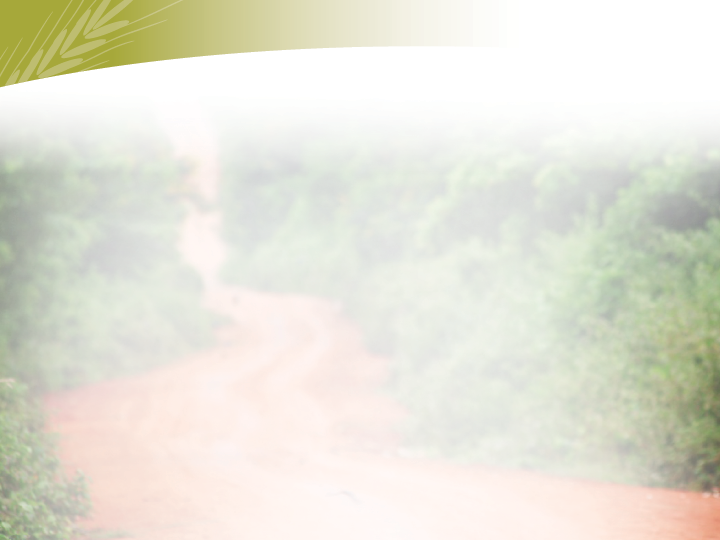 Nutrition: Session 2
Looking at new IYCF materials with SBC messages:

UNICEF 
http://www.unicef.org/nutrition/index_58362.html

Essential Nutrition Actions
http://www.coregroup.org/resources/core-tools

CARE, URC, CHS 
http://thewindowofopportunity.info/resources
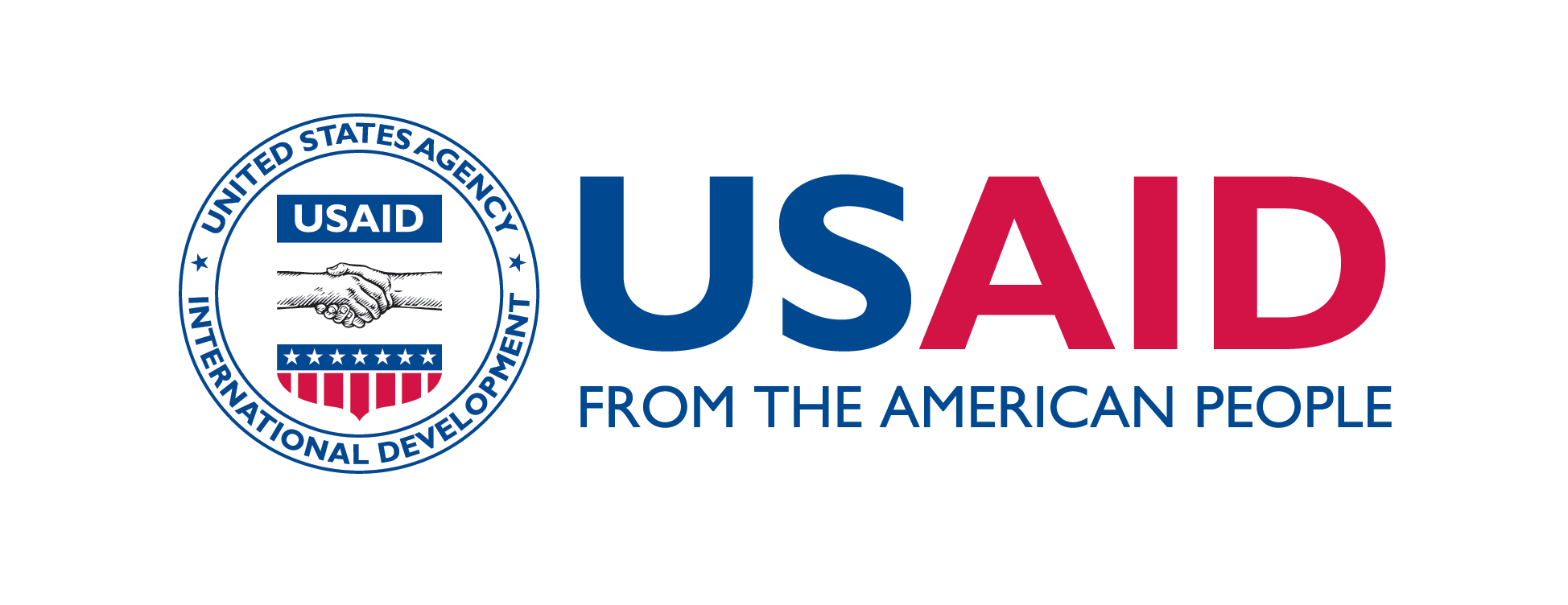 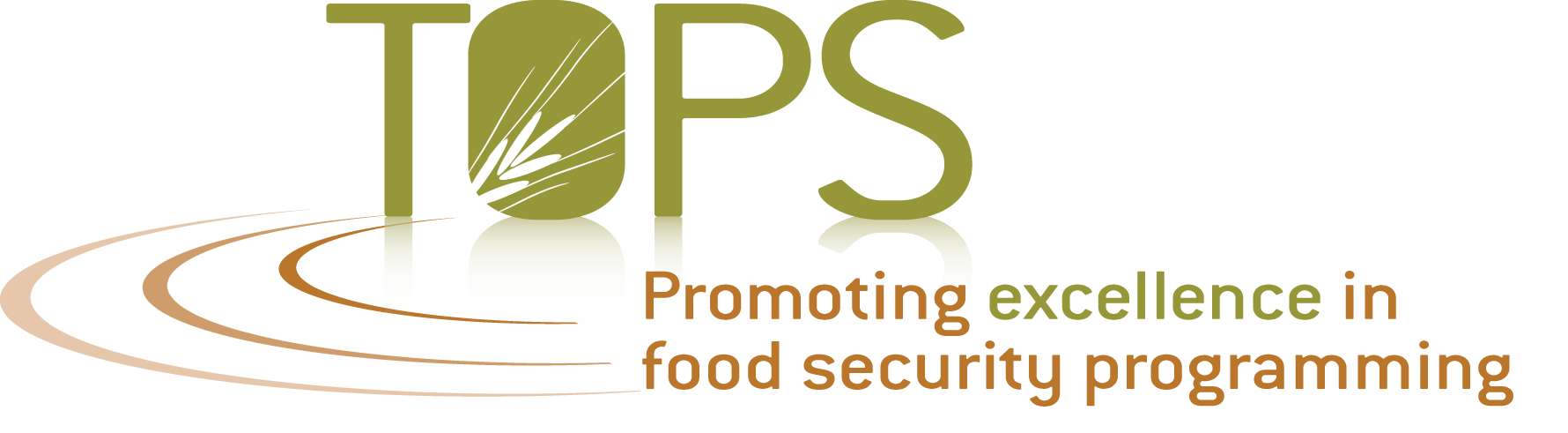 Session 2: Review new IYCF SBC materials
 
 
INSTRUCTIONS, WORK IN PAIRS OR 3 PEOPLE
 
Step 1.  Look at the Cover Page of each of the 3 materials (from UNICEF, from ENA Consortium, from CARE).  Each person should take one set of materials to find information and/or read to the other 2 people.
 
Step 2.  Look at the guidance for (INSERT YOUR GROUP’S TOPIC) among pages (appropriate pages noted on handout) of each of the UNICEF, ENA, CARE IYCF materials :
 
Are there any POSITIVE differences between the 3 sets of materials?  (Look for inclusion of persons of influence; additional useful topics; practical information; etc.)
Why do you think it is a POSITIVE addition to the materials?
NOTE a few of your comments on a flipchart
(Session 2 continued) TOPICS FOR SMALL GROUP WORK

Group A:
Food intake and nutrition during pregnancy
Early initiation of breastfeeding

Group B:
Exclusive breastfeeding for the first 6 months
Other recommendations for optimal breastfeeding

Group C:
Complementary feeding 6 to 8 months

Group D:
Complementary feeding 12 to 23 months

Group E:
Feeding the sick child
Group A: Pregnancy and nutrition
All three materials emphasize increasing food intake during pregnancy which isn’t always included in standard ante-natal health care messages and which is useful for improving nutritional status.

The UNICEF materials also emphasize the importance of meeting the special needs of the adolescent mother.

The ENA materials direct messages at the husband, as a person of influence, and show the husband and wife “together”.
Group A cont’d: Early initiation of breastfeeding
All 3 materials mention that immediate early initiation of breastfeeding will help reduce bleeding from the womb; ENA and CARE materials also note that this helps to expel the placenta

The CARE and UNICEF material include emphasis on immediate skin to skin contact between mother and newborn 

ENA and CARE materials include traditional midwife (or grandmother?) in the visual graphic
Group B: Exclusive breastfeeding for the first 6 months
All 3 materials note that a breastfeeding woman needs additional food. The graphic in the CARE material includes the grandmother in the picture and emphasizes the importance of her role in offering a daughter or daughter-in-law extra food. The ENA materials include a message and visual graphic emphasizing that a husband should ensure that a breastfeeding wife has 2 extra meals each day, including foods like papaya.

UNICEF and CARE materials describe how to “recognize” demand at early stages (i.e. before the “late” stage when baby is crying).

UNICEF material emphasizes that mixed feeding (semi-solids AND breast milk) can damage the baby’s stomach. 

The CARE and UNICEF materials give detailed information about how to express milk and feed from a cup.

All 3 materials have good graphics and information on positioning and attachment.
Group C: Complementary feeding 6 to 8 months
ENA and CARE materials mention cooking porridge with breast milk or other milk rather than water; this helps avoid contamination from water and increases protein content of porridge.

UNICEF and CARE promote using the FATVAH acronym to remember key complementary feeding practices (frequency, amount, thickness, variety, active feeding and hygiene).

ENA material has only one to two messages per counseling card. UNICEF and CARE materials have one card with all of the key complementary feeding messages. There are positives to each approach, with mothers perhaps better understanding fewer messages on any visual card or, on the other hand, community educators better able to manage one card and choose the message to be shared at any counseling session.

(Note that different ways of expressing the appropriate age range was potentially confusing for field staff.)
Group D: Complementary feeding 12 to 23 months
(Note that these messages build on the messages previously covered for optimal complementary feeding 6 to 8 months)

ENA material shows the involvement of men in the visual graphics.

ENA has short clear messages.
Group E: Feeding the sick child
The ENA material includes the husband supporting the wife and sick child and shows his support for additional food for both a child when sick and/or the wife when sick.
ENA notes that sick mothers can continue to breast feed a child.
UNICEF and CARE materials have two separate cards for <6 month age and >6 month; this helps avoid confusion in messaging.
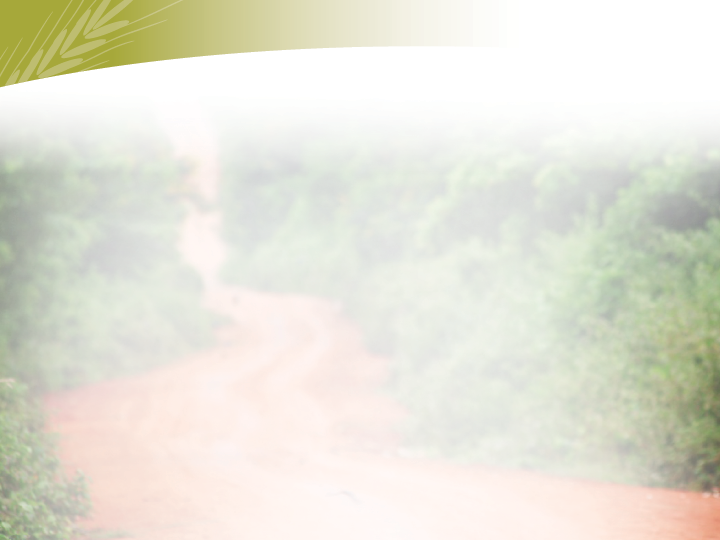 1,000 Days Initiative 
US Secretary of State and Irish Foreign Minister

“a global effort to jumpstart the implementation of the” 

Scaling Up Nutrition Framework and Roadmap
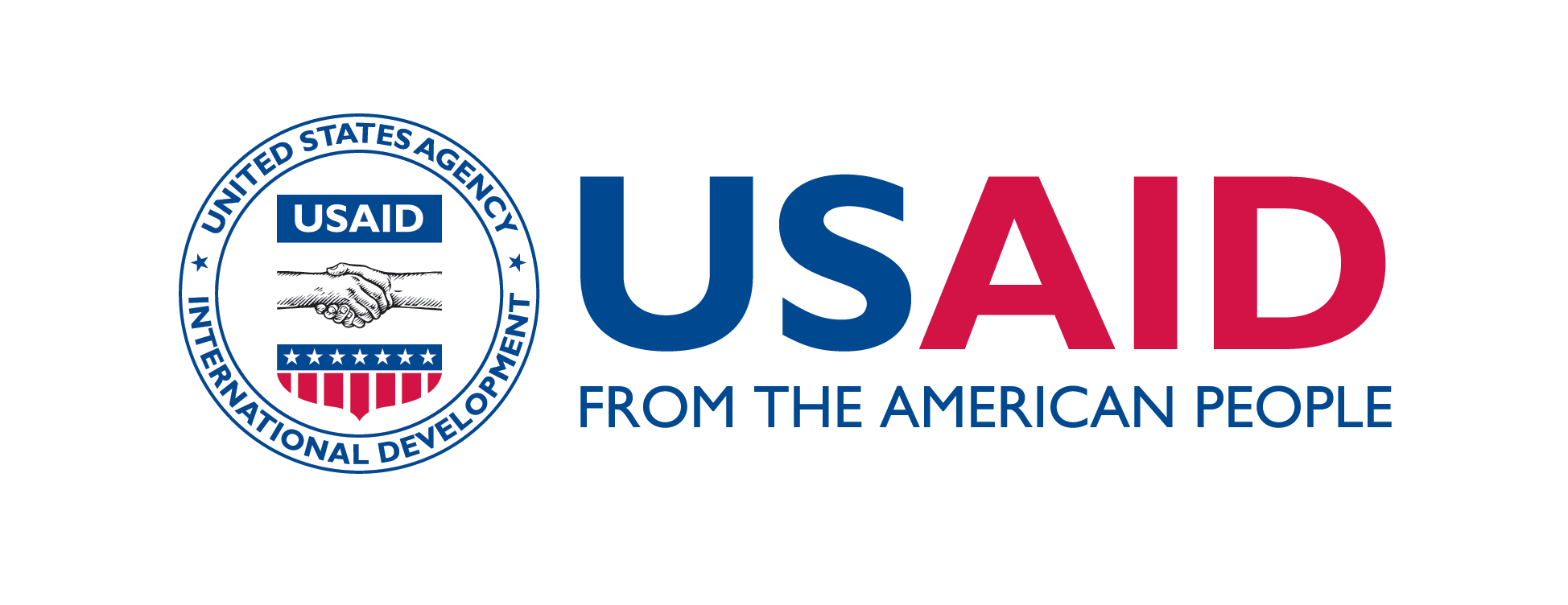 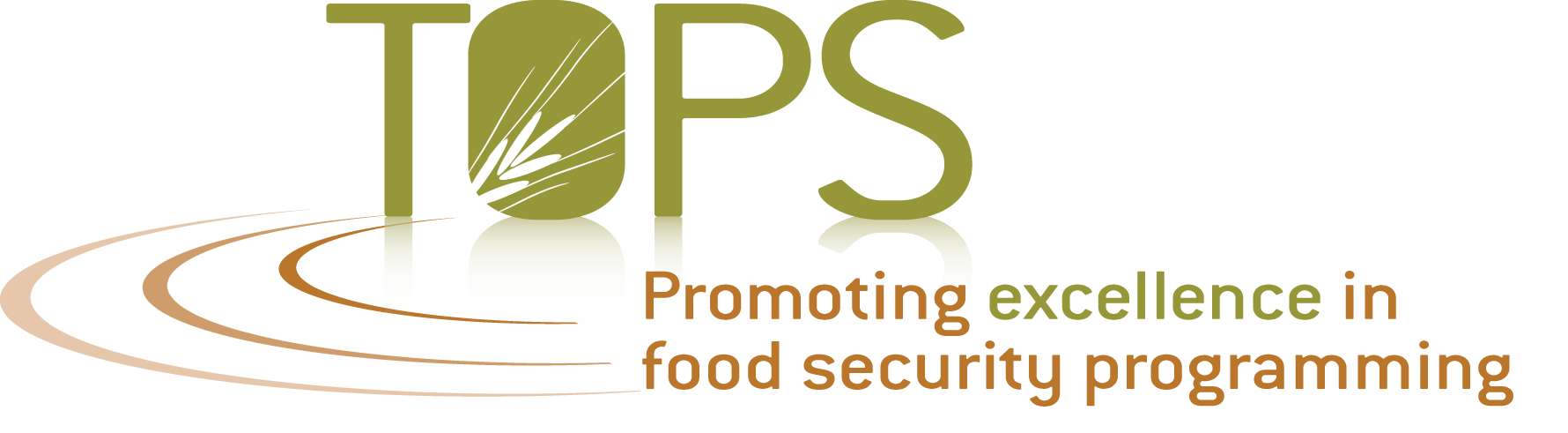 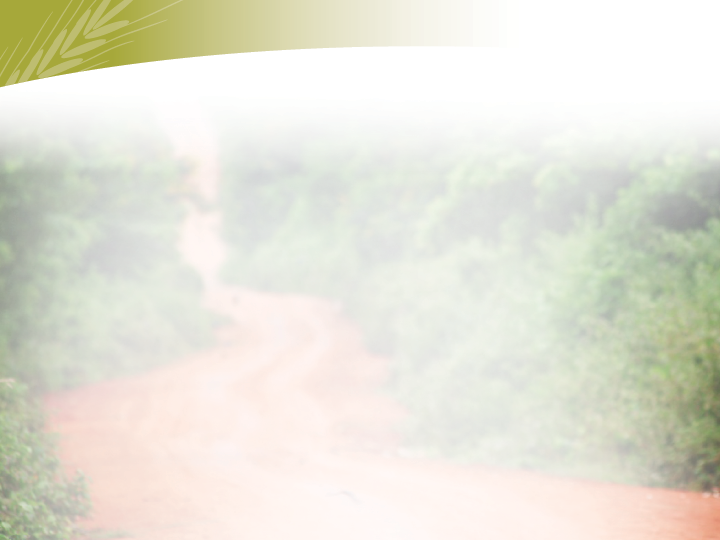 Poor growth and development during pregnancy and up to age 2:
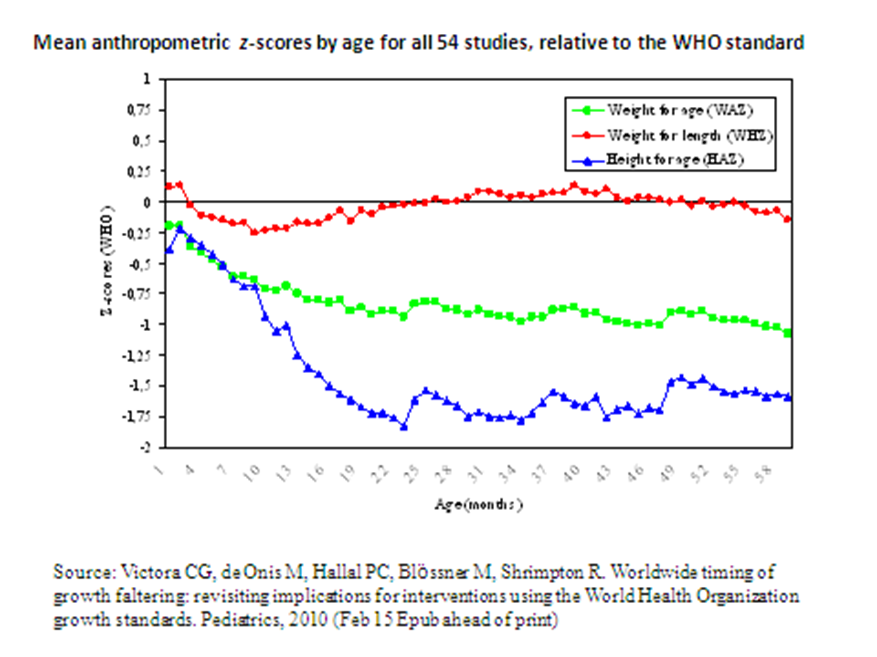 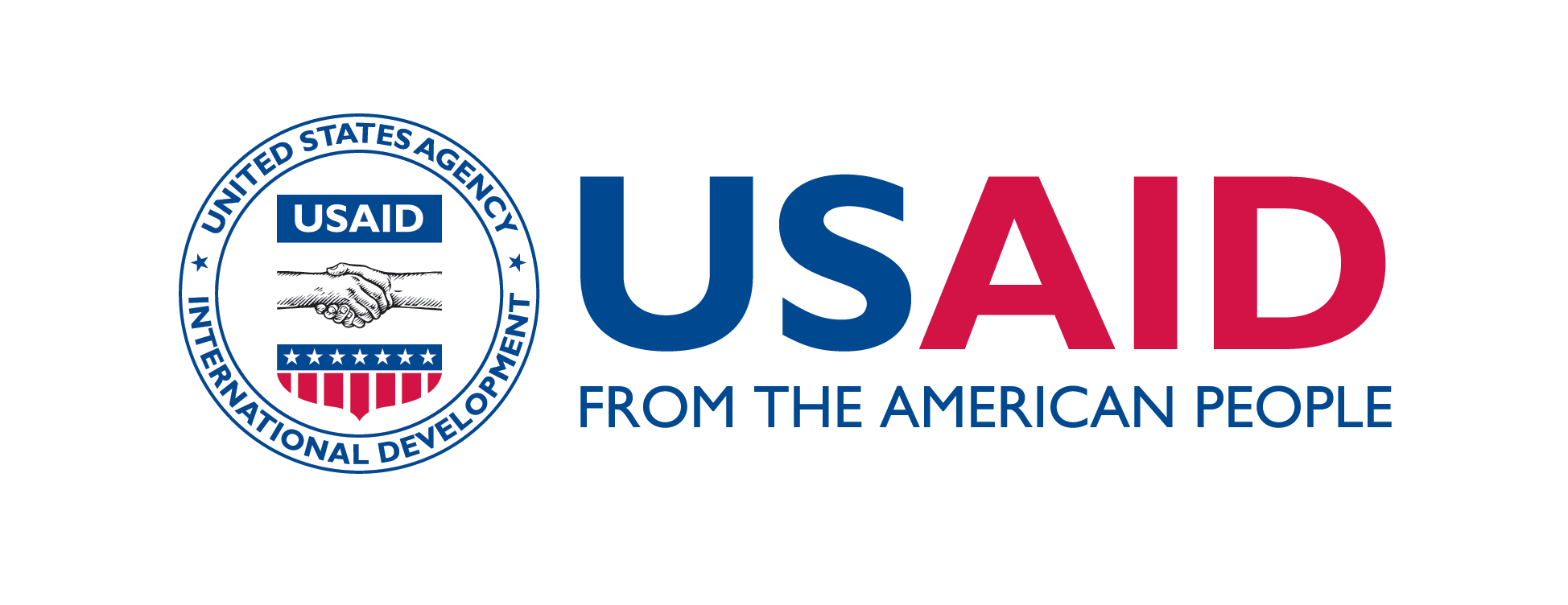 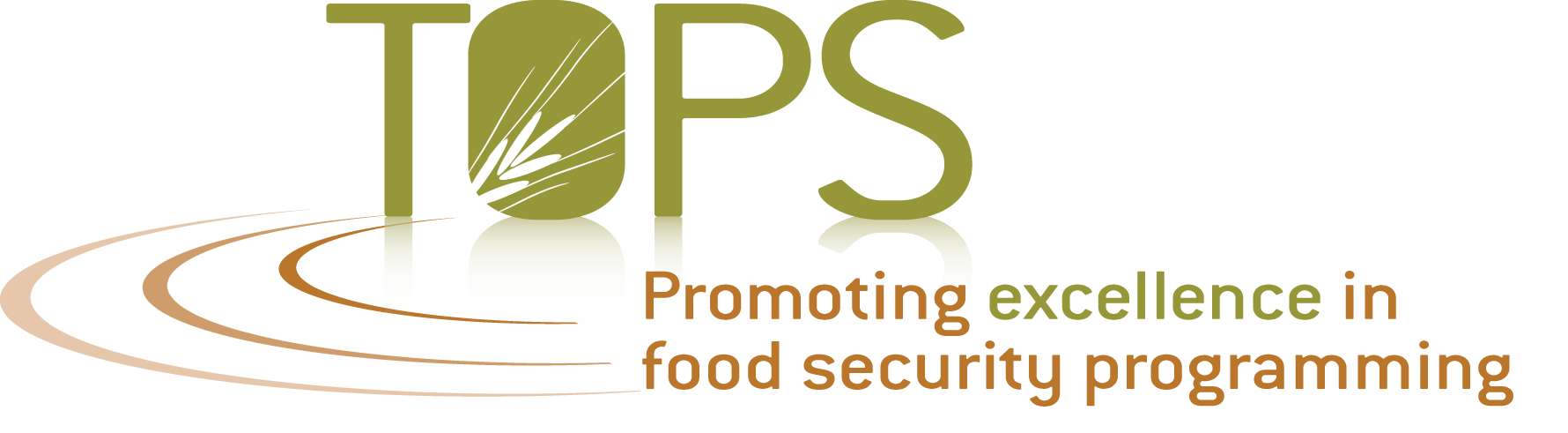 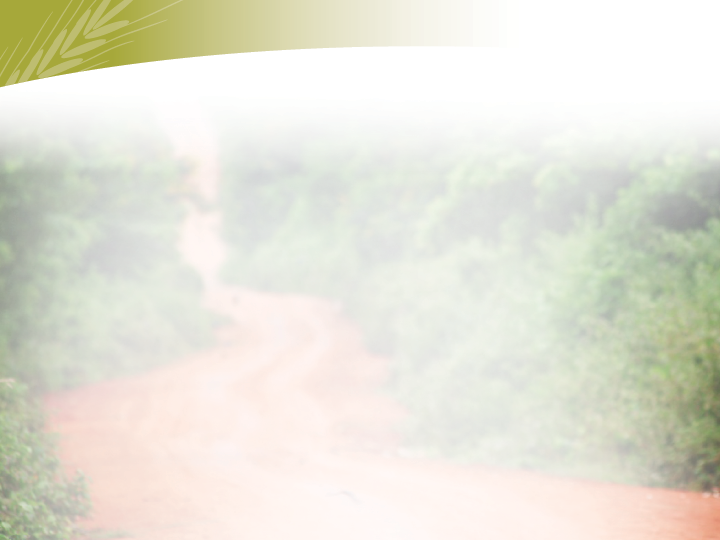 1,000 Days Initiative:

“Adequate nutrition, from the start of a mother’s pregnancy until a child is two years old, is crucial to a child’s development.

Undernutrition leads to physical stunting, mental impairment, higher susceptibility to disease, increased risk of mortality, poorer performance in school and lower future incomes.”
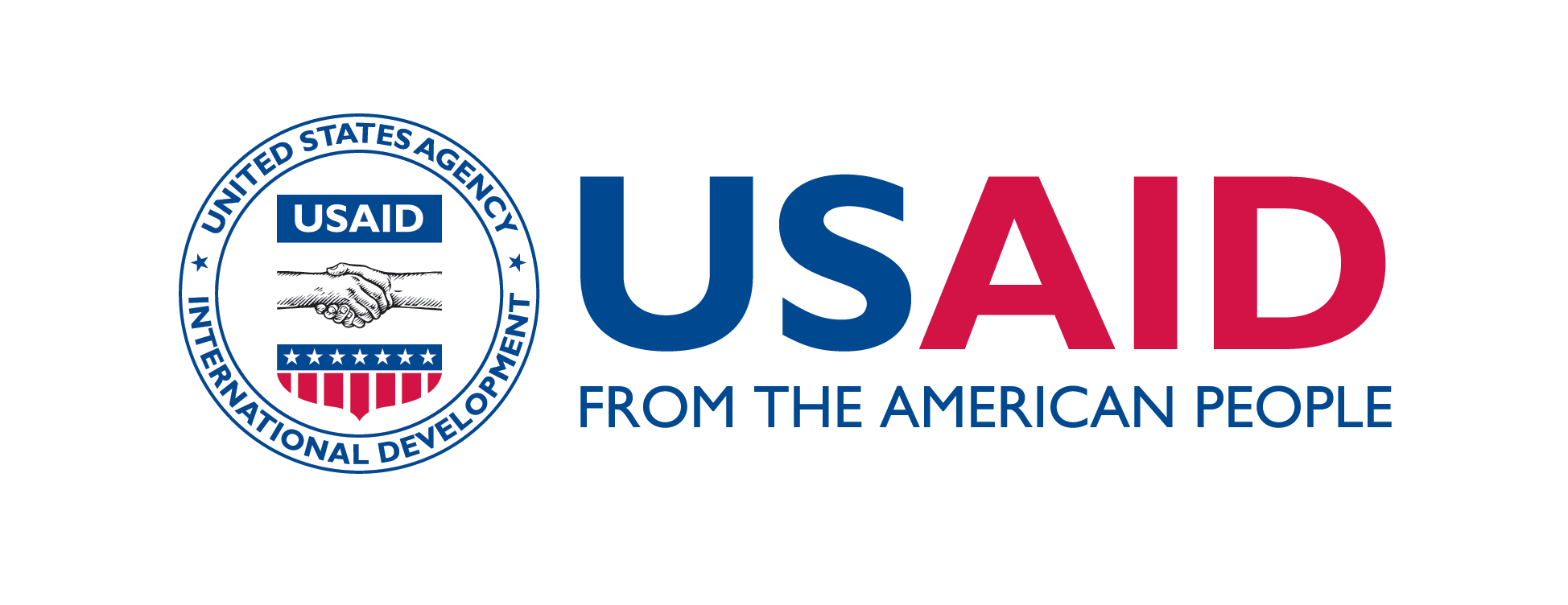 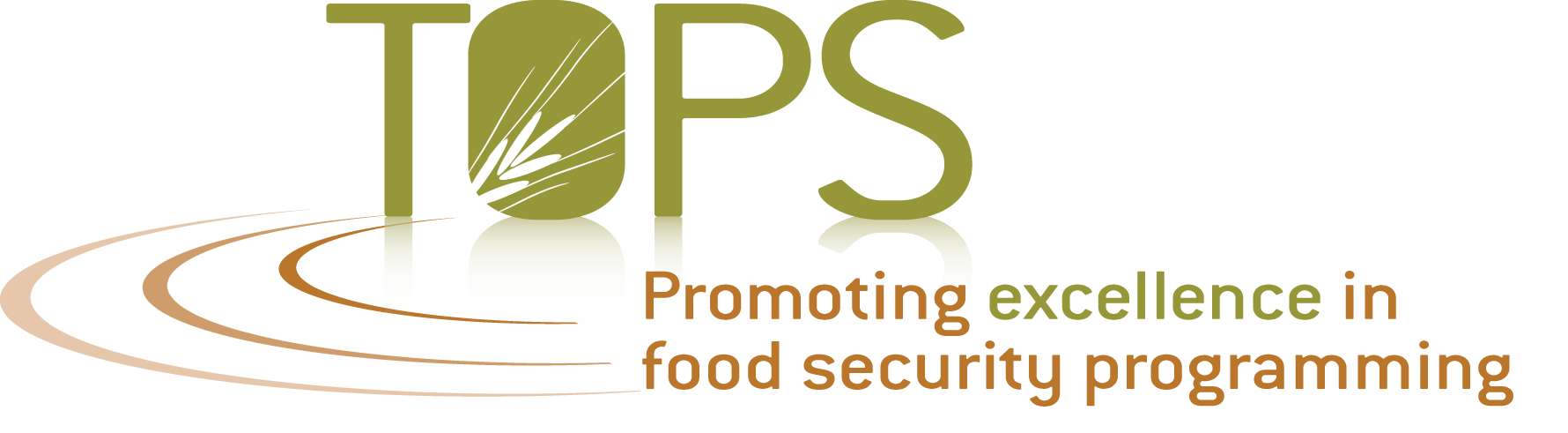 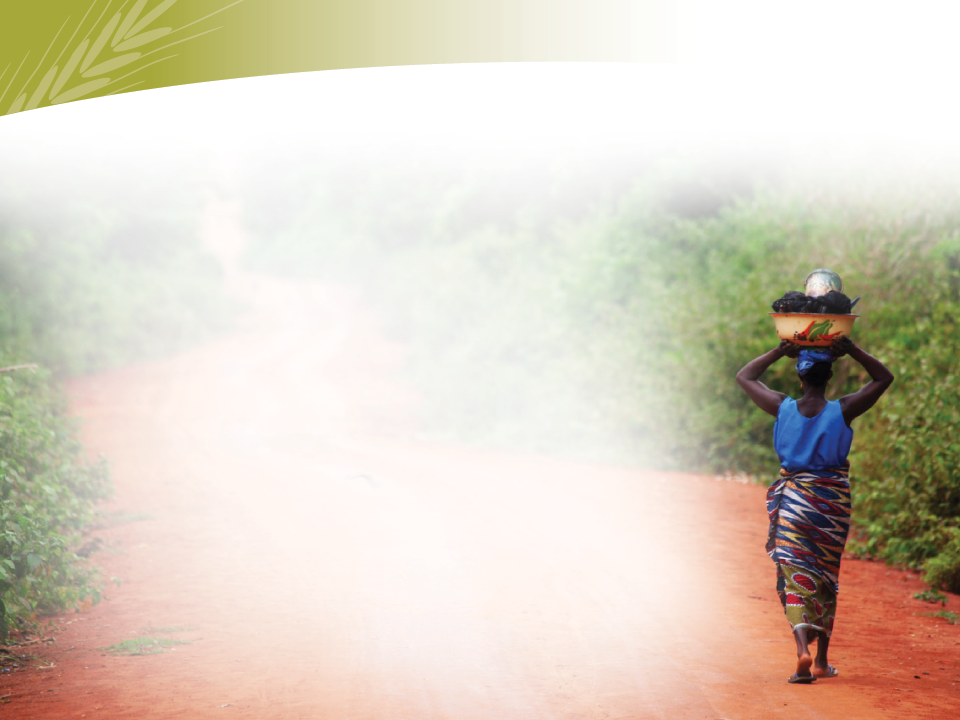 This presentation was made possible by the generous support of the American people through the United States Agency for International Development (USAID). The contents are the responsibility of Save the Children and do not necessarily reflect the views of USAID or the United States Government.
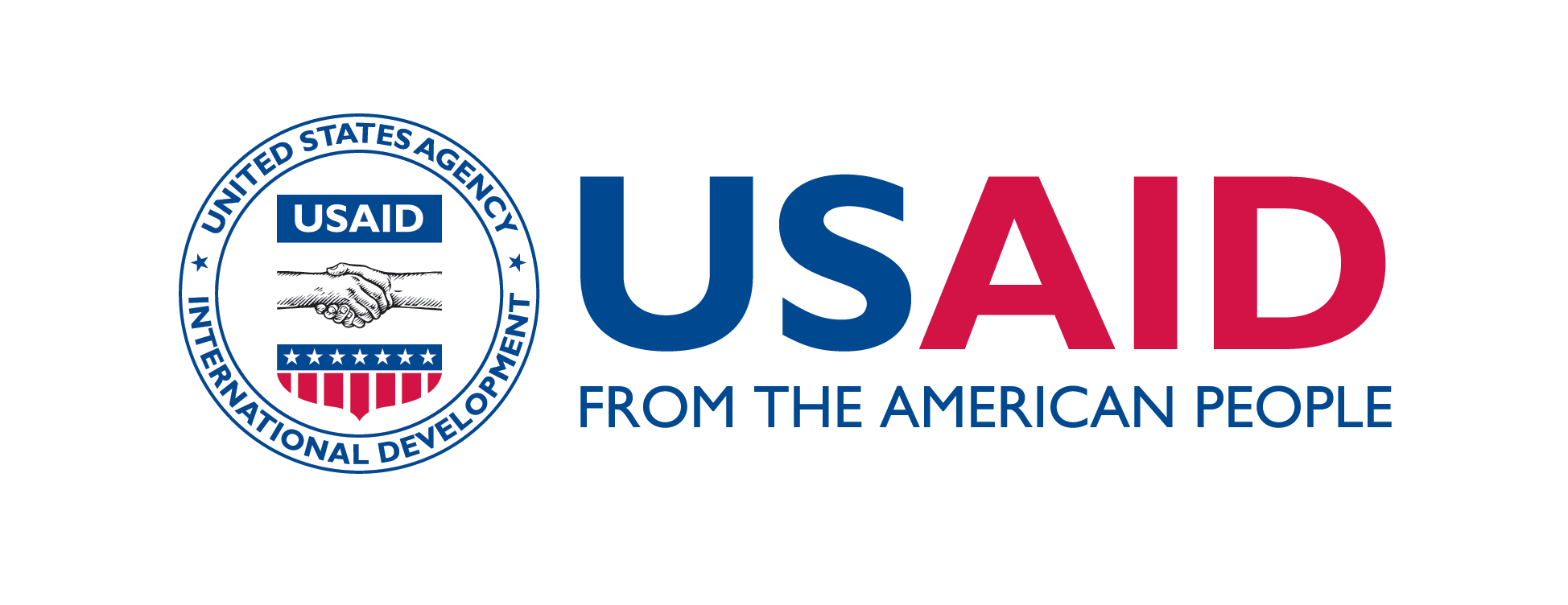 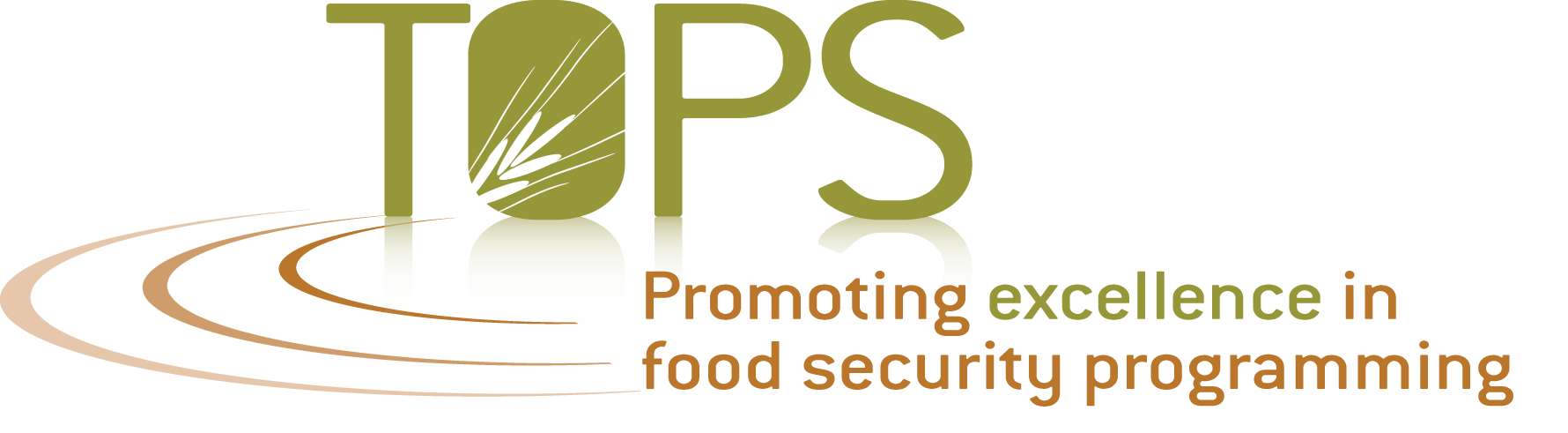